KORPORA
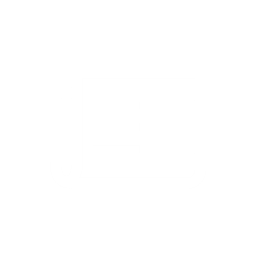 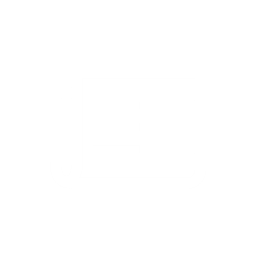 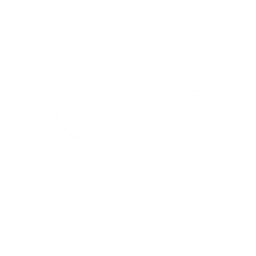 documenta 14
152‘470 deu. Tweets2,2 Mio. Token/Worte26‘107 Accounts
documenta 1-5
12‘249 Artikel5,96 Mio. Token/Worte930 Autoren
documenta 12-14
14‘769 Artikel9,0 Mio. Token/Worte2233 Autoren
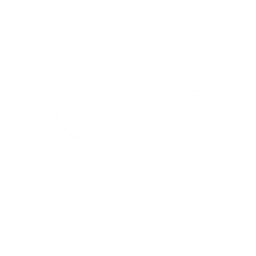 „documenta kommunizieren “ – theARTS+ 2018 – Speaker: Jan Oliver Rüdiger -       @notesjor – http://reden-ueber-kunst.de
KORPORA
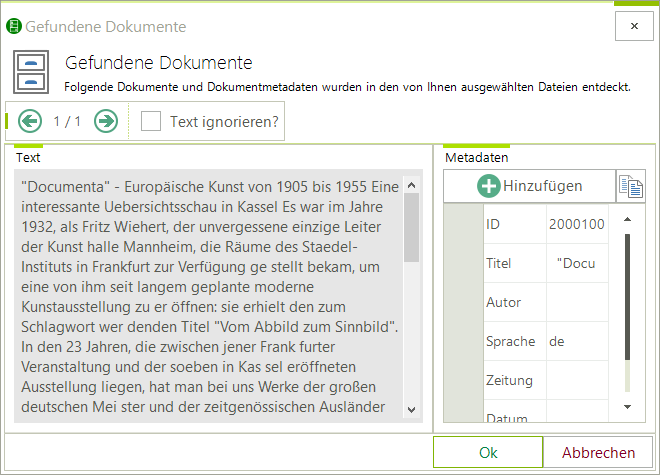 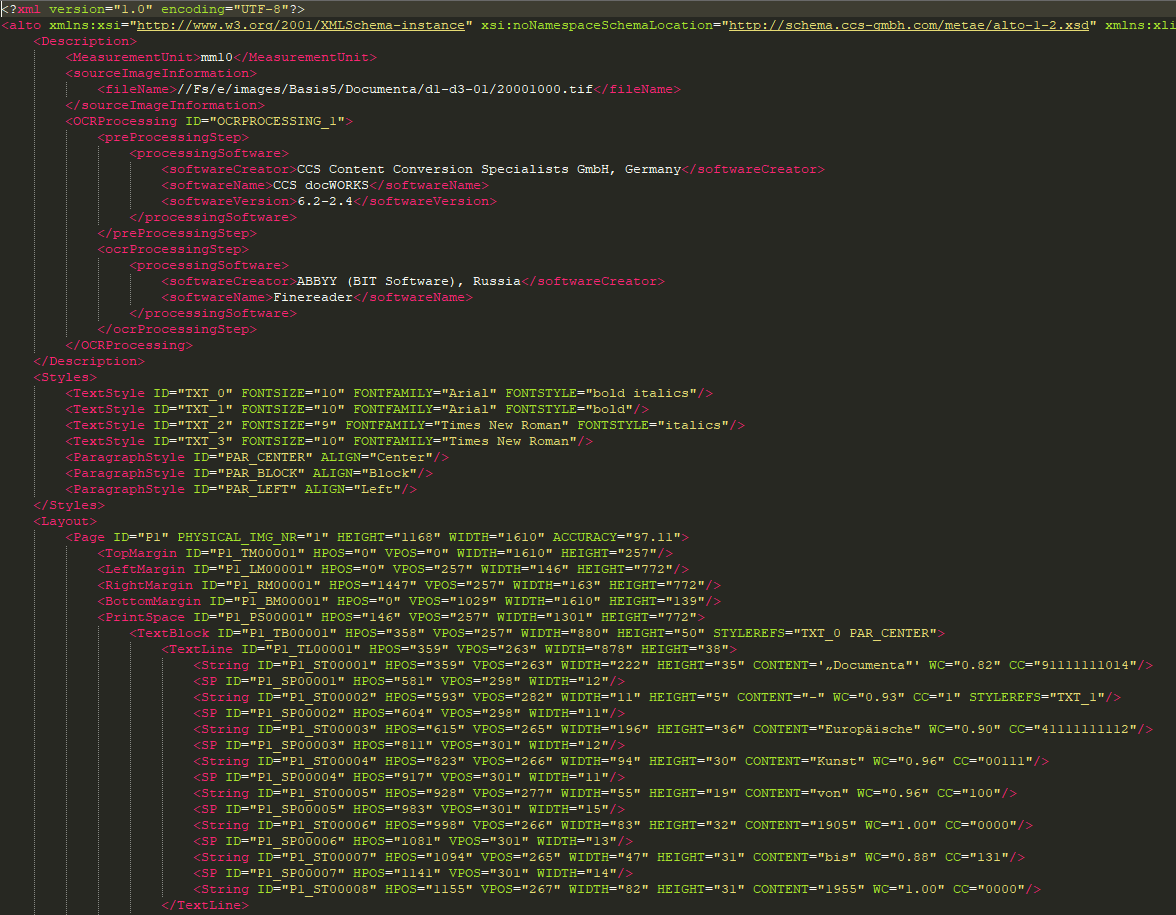 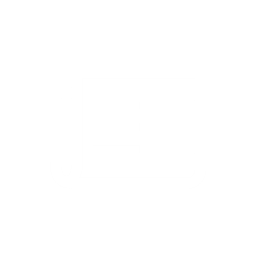 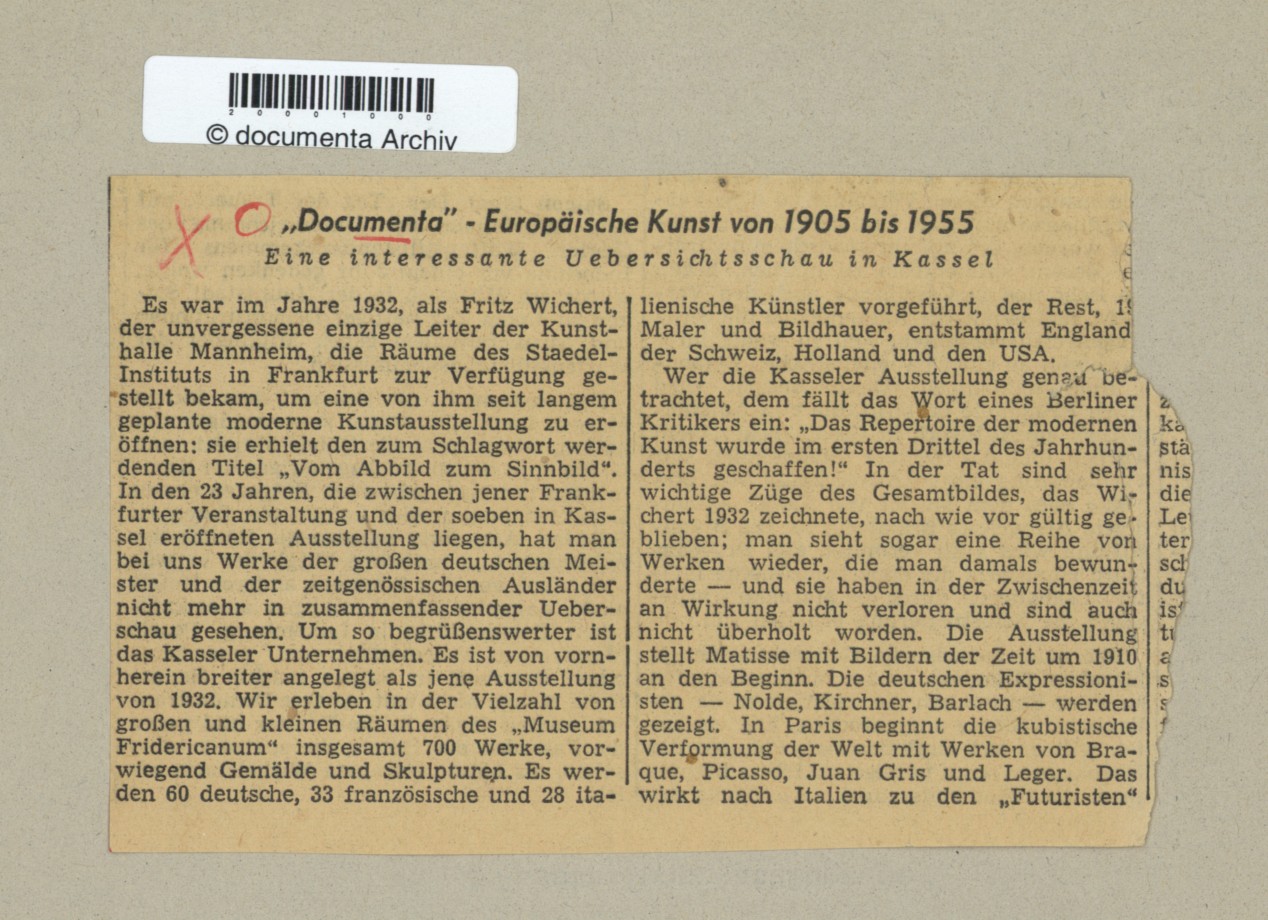 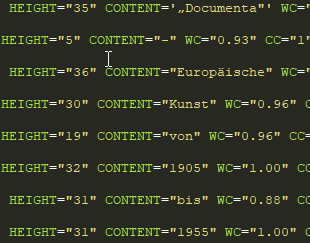 documenta 1-5
12‘249 Artikel5,96 Mio. Token/Worte930 Autoren
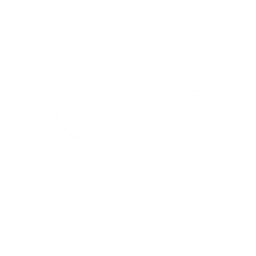 „documenta kommunizieren “ – theARTS+ 2018 – Speaker: Jan Oliver Rüdiger -       @notesjor – http://reden-ueber-kunst.de
KORPORA
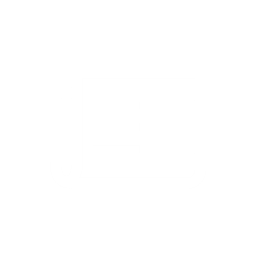 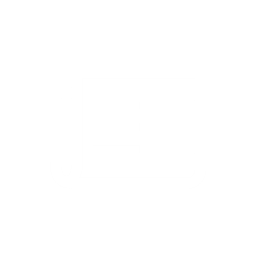 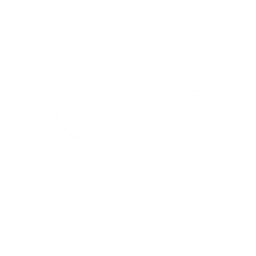 documenta 14
152‘470 deu. Tweets2,2 Mio. Token/Worte26‘107 Accounts
documenta 1-5
12‘249 Artikel5,96 Mio. Token/Worte930 Autoren
documenta 12-14
14‘769 Artikel9,0 Mio. Token/Worte2233 Autoren
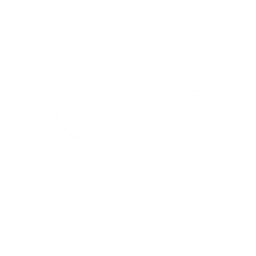 „documenta kommunizieren “ – theARTS+ 2018 – Speaker: Jan Oliver Rüdiger -       @notesjor – http://reden-ueber-kunst.de
KORPORA
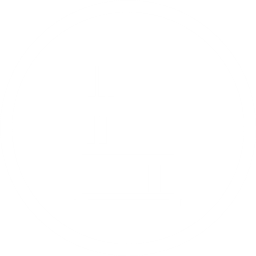 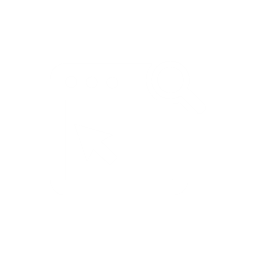 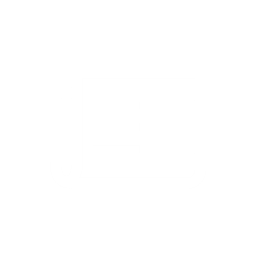 documenta 12-14
14‘769 Artikel9,0 Mio. Token/Worte2233 Autoren

Erfassung mittels selbstgeschriebener WebCrawler(WebCrawler: Programme die das Internet automatisch durchsuchen (crawlen))
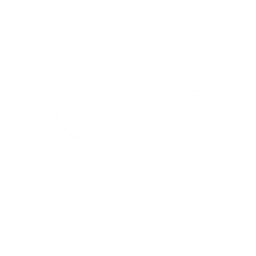 „documenta kommunizieren “ – theARTS+ 2018 – Speaker: Jan Oliver Rüdiger -       @notesjor – http://reden-ueber-kunst.de
KORPORA
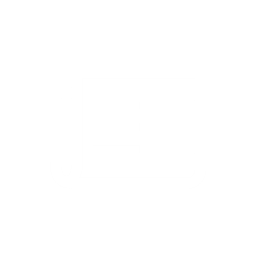 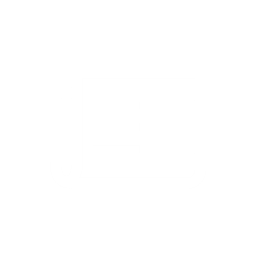 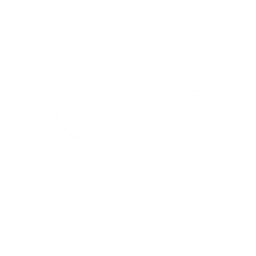 documenta 14
152‘470 deu. Tweets2,2 Mio. Token/Worte26‘107 Accounts
documenta 1-5
12‘249 Artikel5,96 Mio. Token/Worte930 Autoren
documenta 12-14
14‘769 Artikel9,0 Mio. Token/Worte2233 Autoren
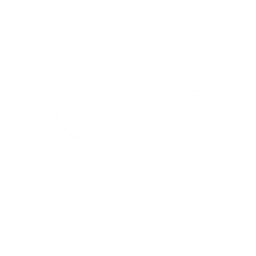 „documenta kommunizieren “ – theARTS+ 2018 – Speaker: Jan Oliver Rüdiger -       @notesjor – http://reden-ueber-kunst.de
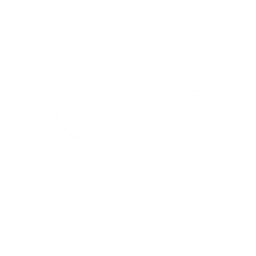 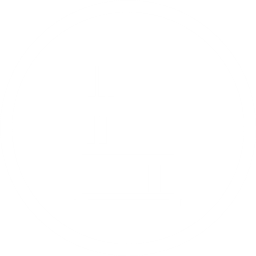 KORPORA
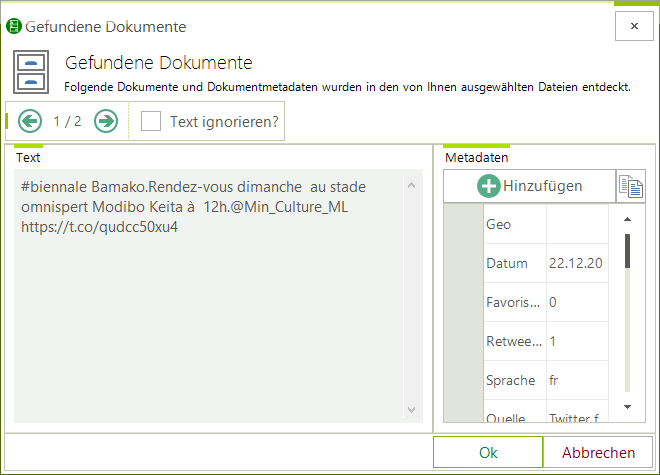 documenta 14
152‘470 deu. Tweets2,2 Mio. Token/Worte26‘107 Accounts
Twitter-StreamAPI
Schnittstelle, um in Echtzeit Tweets aufzuzeichnen. 5 Server an 3 Standorten für weltweite Sammlung.

Erfassung und Aufbereitung durch eigene Software.
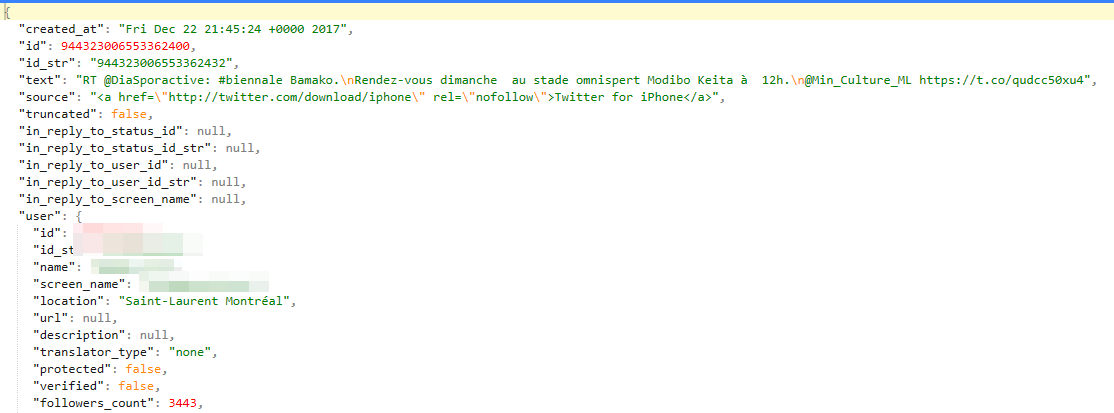 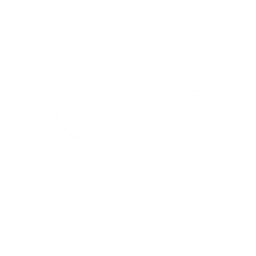 „documenta kommunizieren “ – theARTS+ 2018 – Speaker: Jan Oliver Rüdiger -       @notesjor – http://reden-ueber-kunst.de
KORPORA
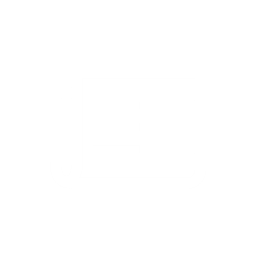 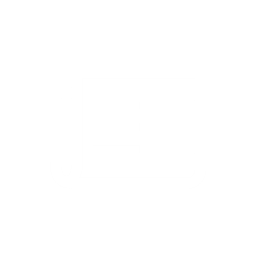 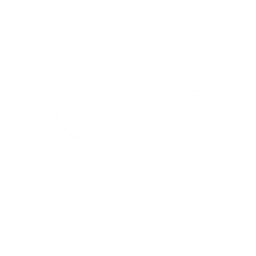 documenta 14
152‘470 deu. Tweets2,2 Mio. Token/Worte26‘107 Accounts
documenta 1-5
12‘249 Artikel5,96 Mio. Token/Worte930 Autoren
documenta 12-14
14‘769 Artikel9,0 Mio. Token/Worte2233 Autoren
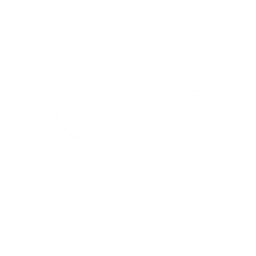 „documenta kommunizieren “ – theARTS+ 2018 – Speaker: Jan Oliver Rüdiger -       @notesjor – http://reden-ueber-kunst.de
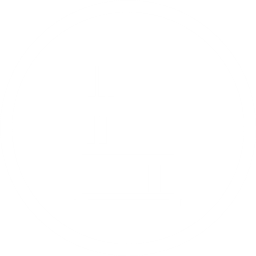 Unterstützt über 100 unterschiedliche Datei-/Textformate für Im-/Export.
Integrierter WebCrawler zum Sammeln eigener Webkorpora.
Sehr einfache Programmoberfläche / Korpus mit wenigen Mausklicks analysefertig.
Anbindung unterschiedlicher Tagger - z. B. TreeTagger, OpenNLP, uvm. > Aktuell lassen sich 69 Sprachen annotieren. 
Eigene In-Memory Datenbank – austauschbar gegen SQL- (MySQL, SQLite) und NoSQL-Datenbanken (ElasticSearch). >>> Unbegrenzte Korpusgröße 
Über 50 Visualisierungen - z. B.: Frequenzanalyse, N-Gramme, Phrasen, Kookkurrenzen…
Flexibles SDK (Software Development Kit) – CorpusExplorer erweitern oder integrieren.
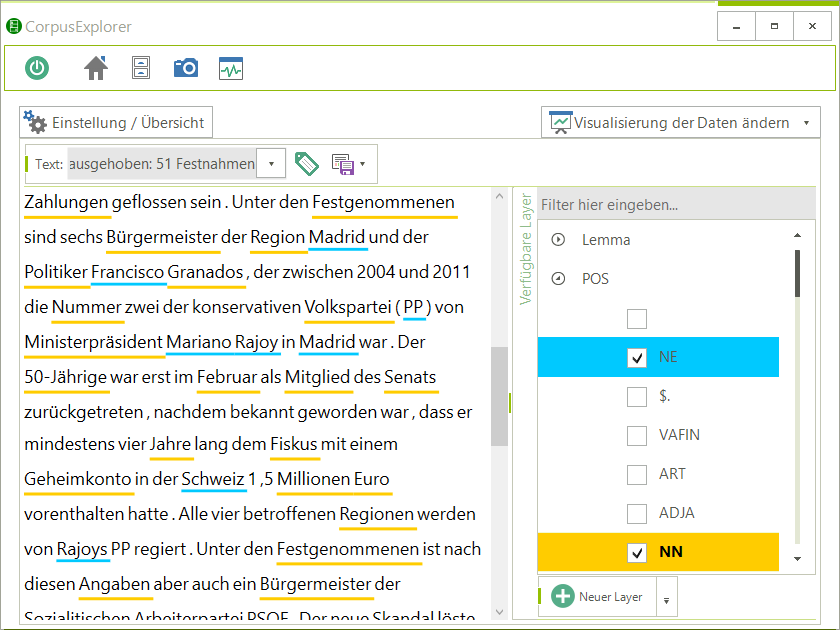 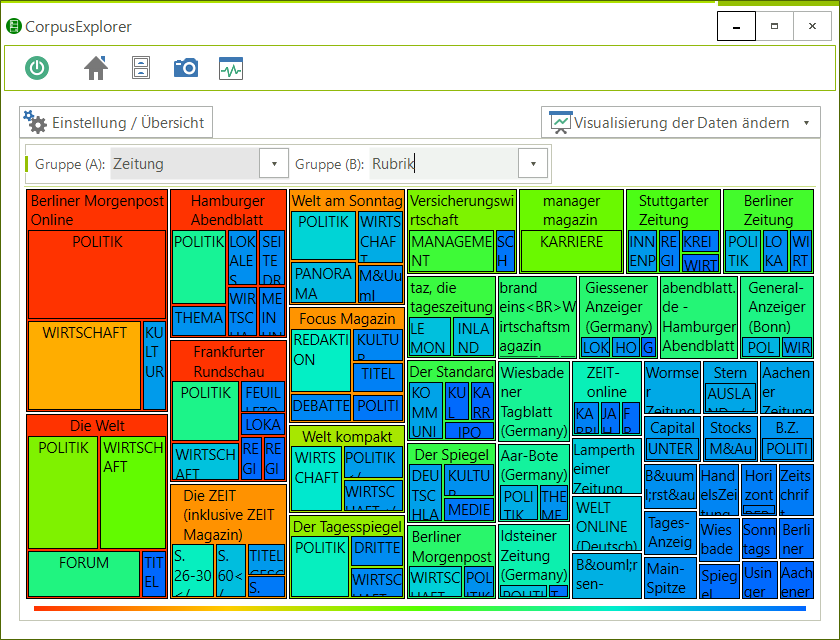 www.corpusexplorer.deOpenSource (kostenfrei)
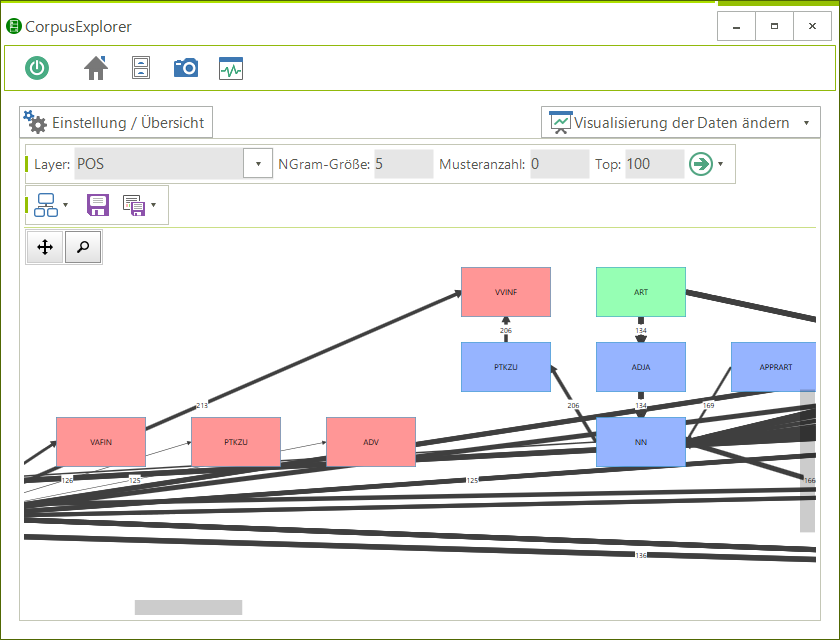 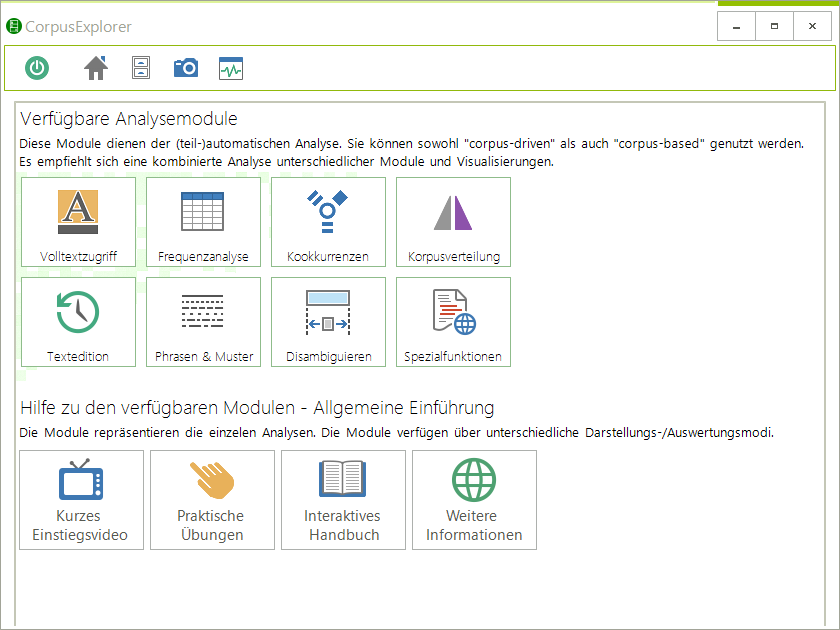 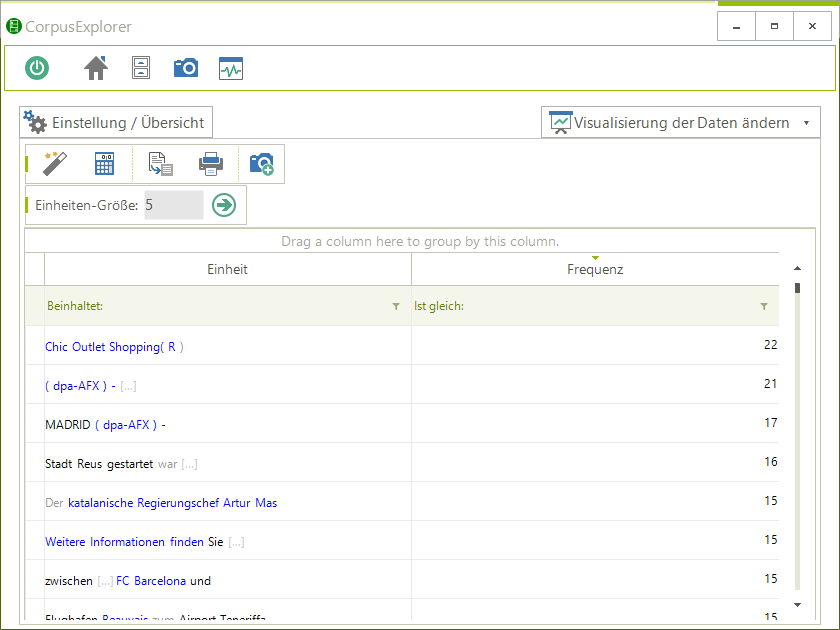 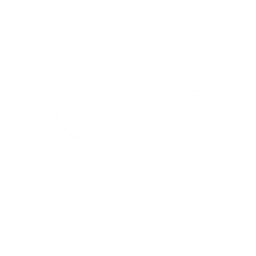 „documenta kommunizieren “ – theARTS+ 2018 – Speaker: Jan Oliver Rüdiger -       @notesjor – http://reden-ueber-kunst.de
KORPORA
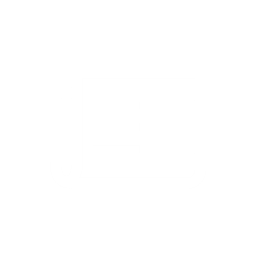 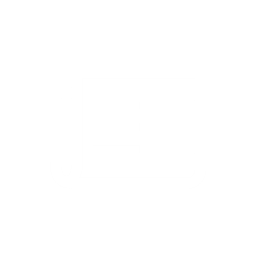 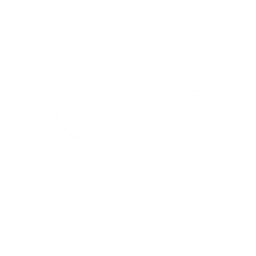 documenta 14
152‘470 deu. Tweets2,2 Mio. Token/Worte26‘107 Accounts
documenta 1-5
12‘249 Artikel5,96 Mio. Token/Worte930 Autoren
documenta 12-14
14‘769 Artikel9,0 Mio. Token/Worte2233 Autoren
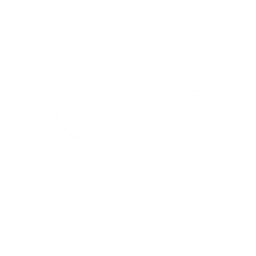 „documenta kommunizieren “ – theARTS+ 2018 – Speaker: Jan Oliver Rüdiger -       @notesjor – http://reden-ueber-kunst.de
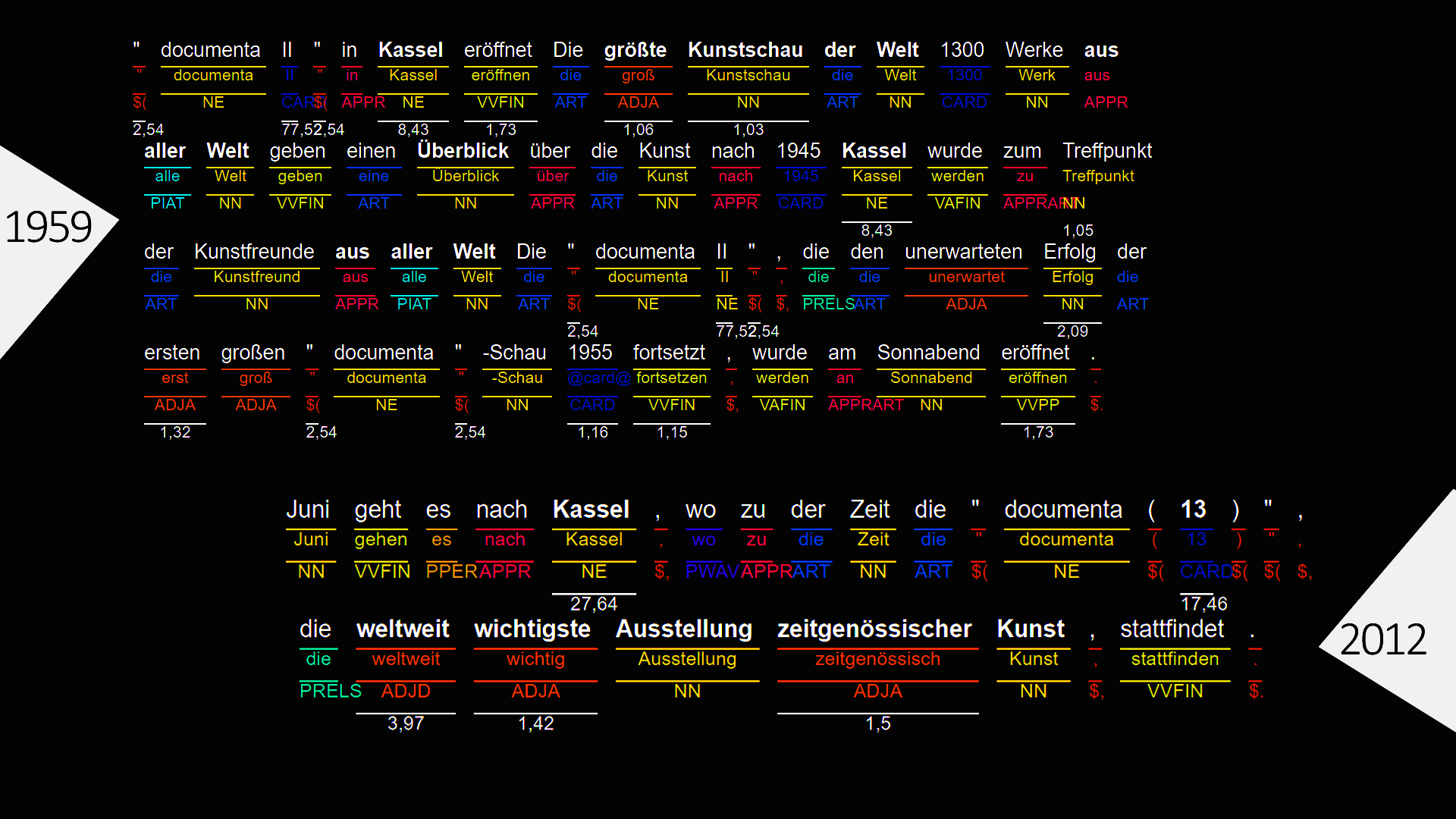 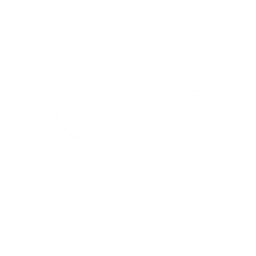 „documenta kommunizieren “ – theARTS+ 2018 – Speaker: Jan Oliver Rüdiger -       @notesjor – http://reden-ueber-kunst.de
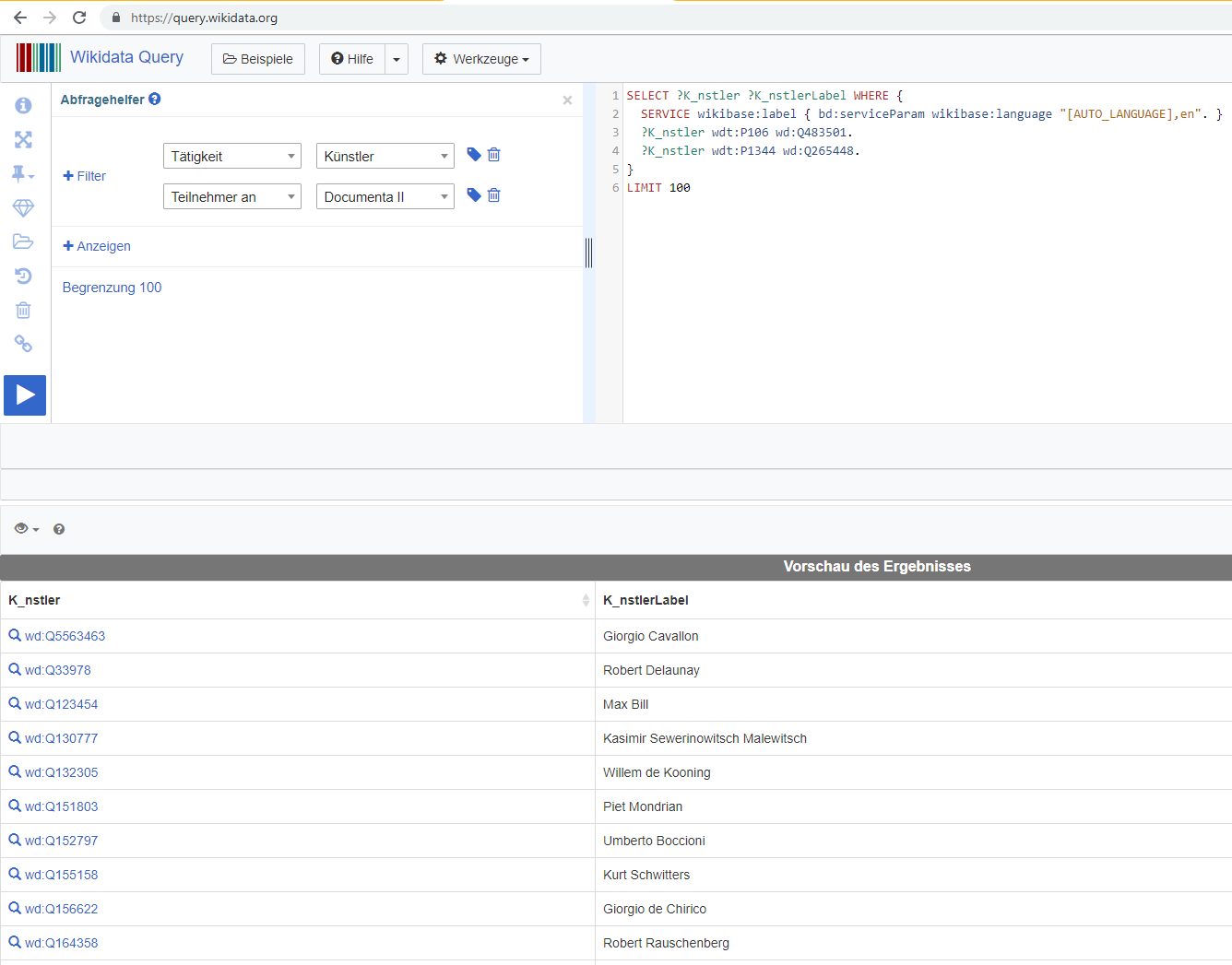 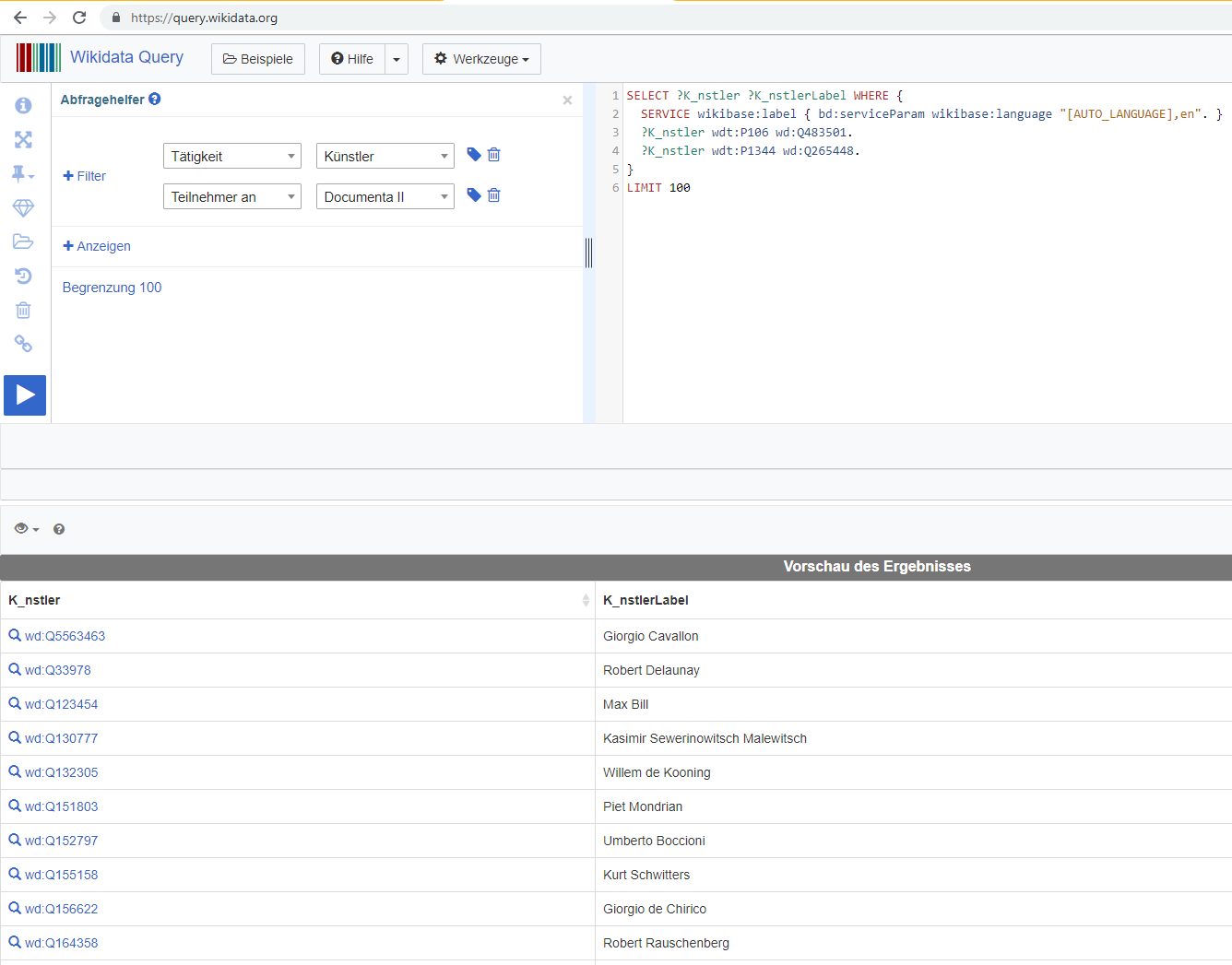 wikidata und freie Datenquellen nutzen und verknüpfen.
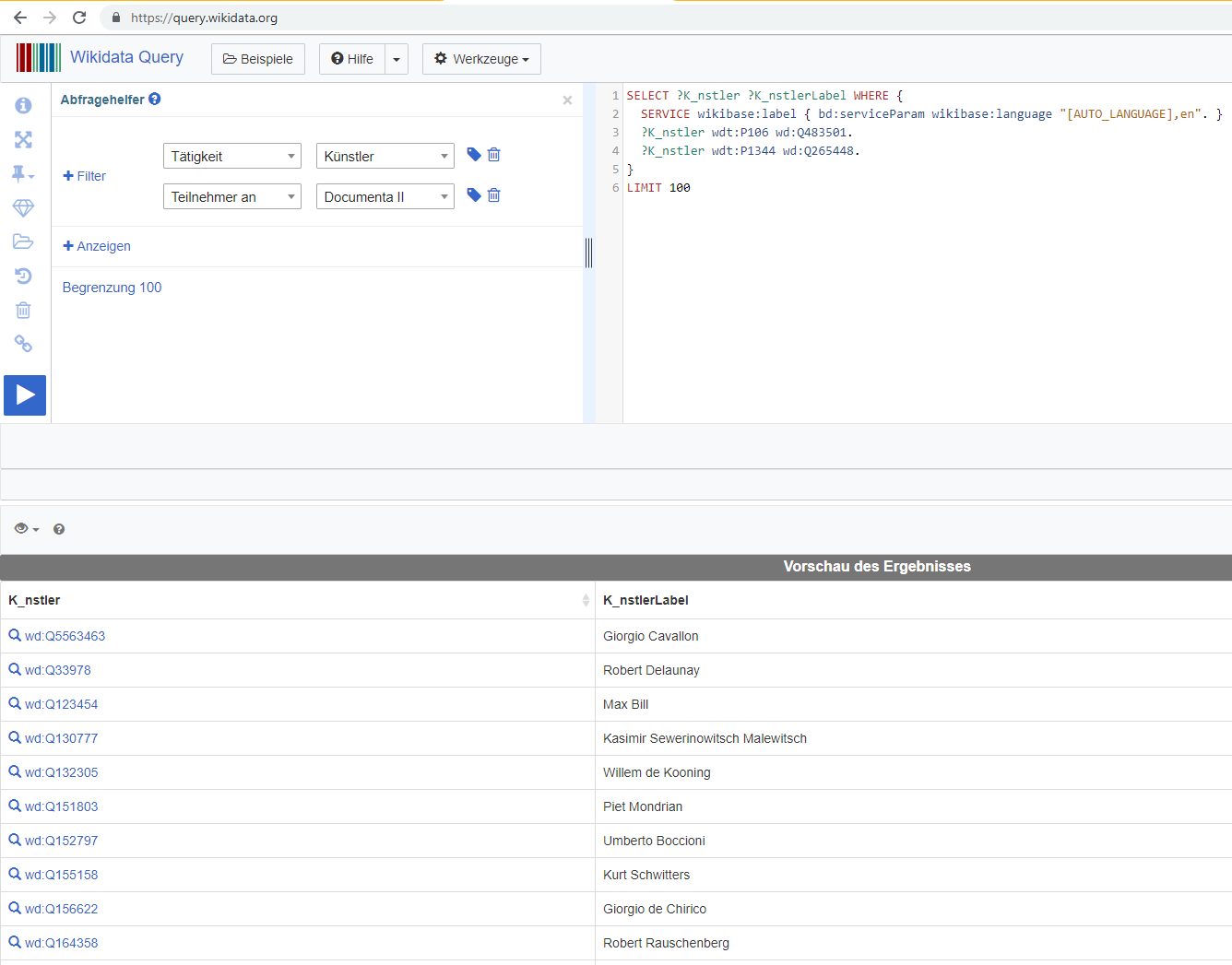 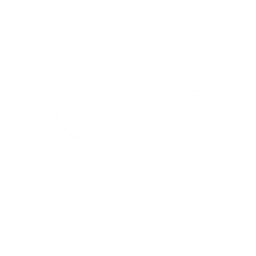 „documenta kommunizieren “ – theARTS+ 2018 – Speaker: Jan Oliver Rüdiger -       @notesjor – http://reden-ueber-kunst.de
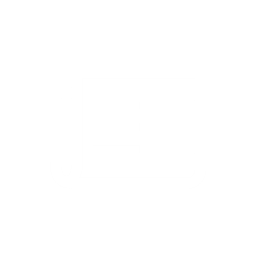 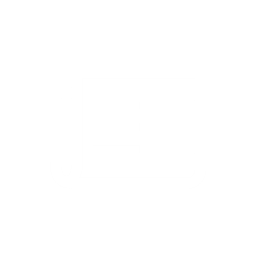 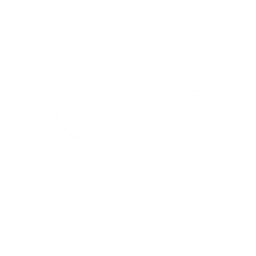 documenta 14
152‘470 deu. Tweets2,2 Mio. Token/Worte26‘107 Accounts
documenta 1-5
12‘249 Artikel5,96 Mio. Token/Worte930 Autoren
documenta 12-14
14‘769 Artikel9,0 Mio. Token/Worte2233 Autoren
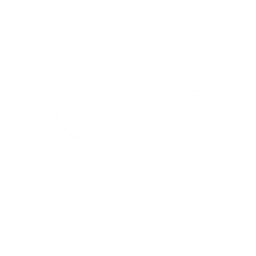 „documenta kommunizieren “ – theARTS+ 2018 – Speaker: Jan Oliver Rüdiger -       @notesjor – http://reden-ueber-kunst.de
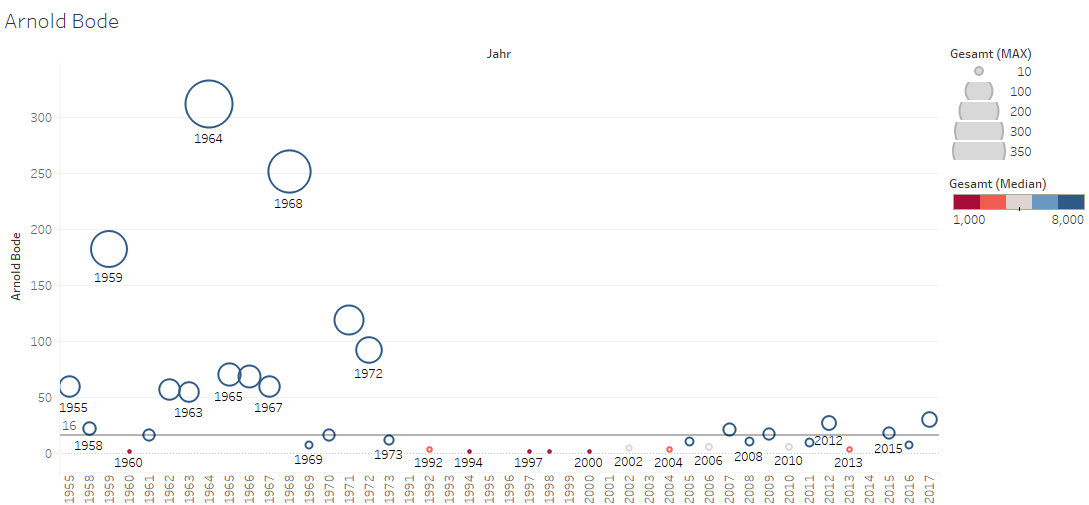 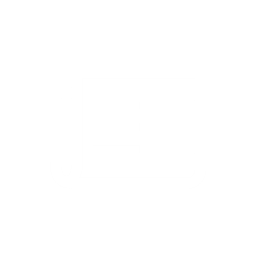 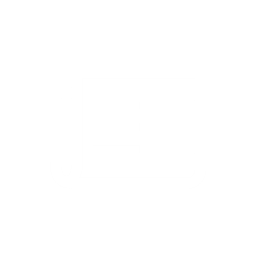 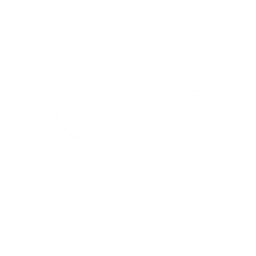 „documenta kommunizieren “ – theARTS+ 2018 – Speaker: Jan Oliver Rüdiger -       @notesjor – http://reden-ueber-kunst.de
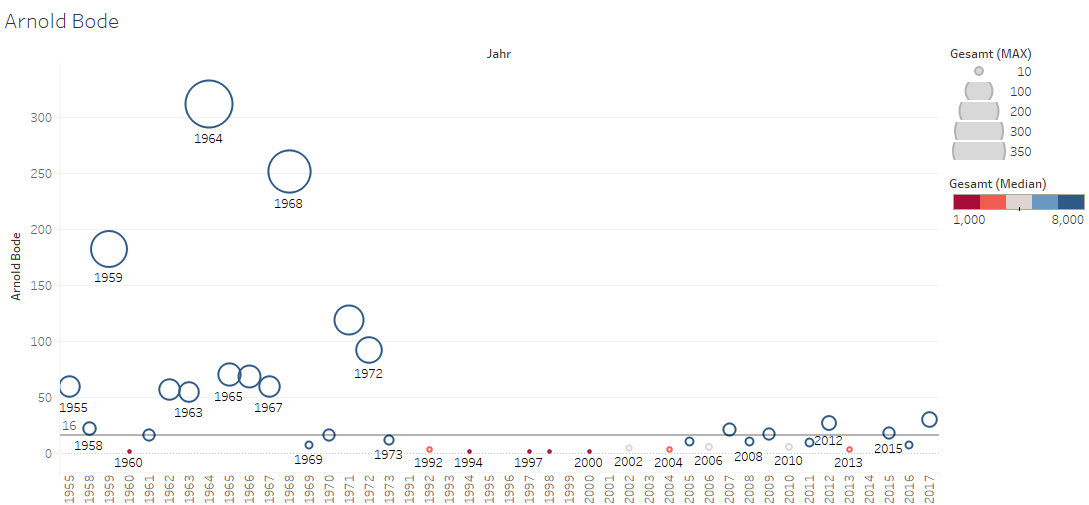 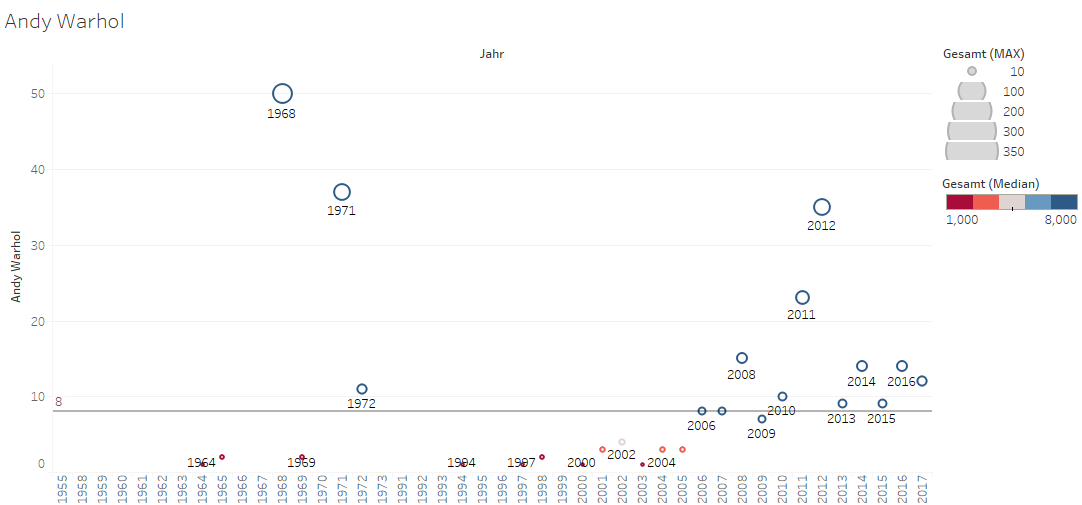 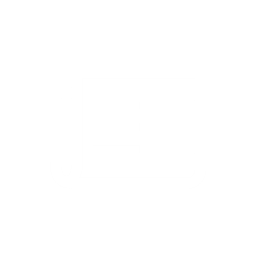 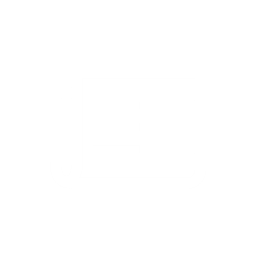 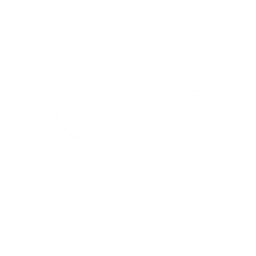 „documenta kommunizieren “ – theARTS+ 2018 – Speaker: Jan Oliver Rüdiger -       @notesjor – http://reden-ueber-kunst.de
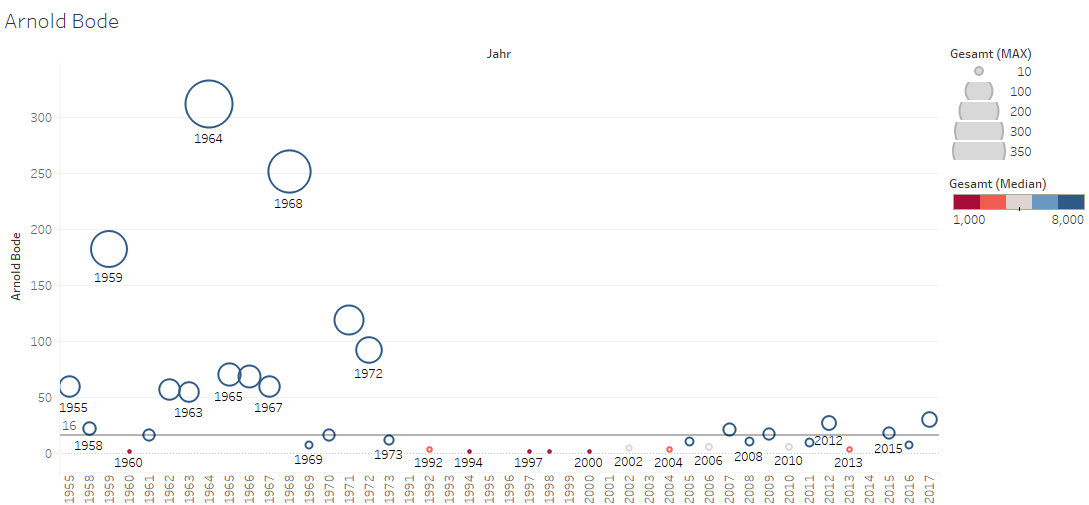 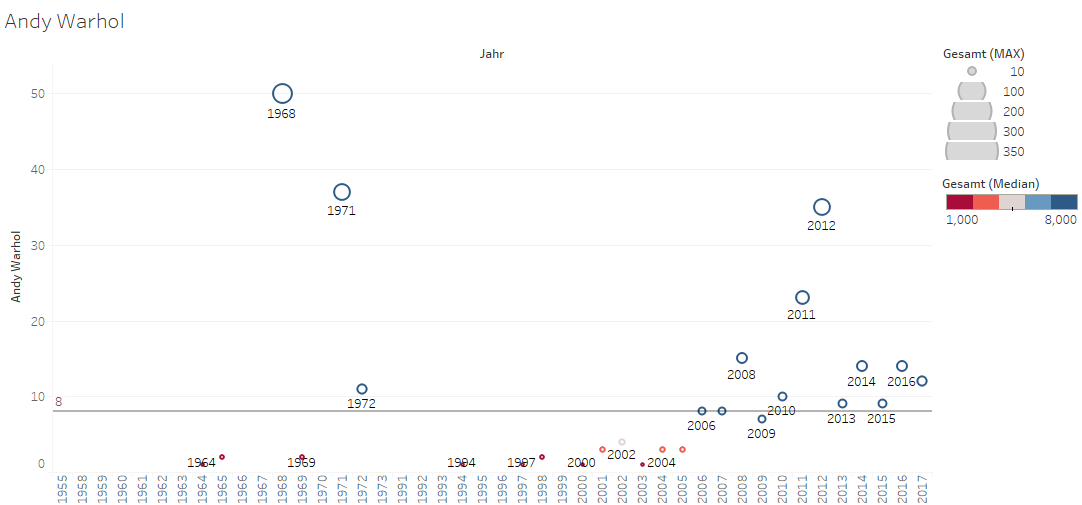 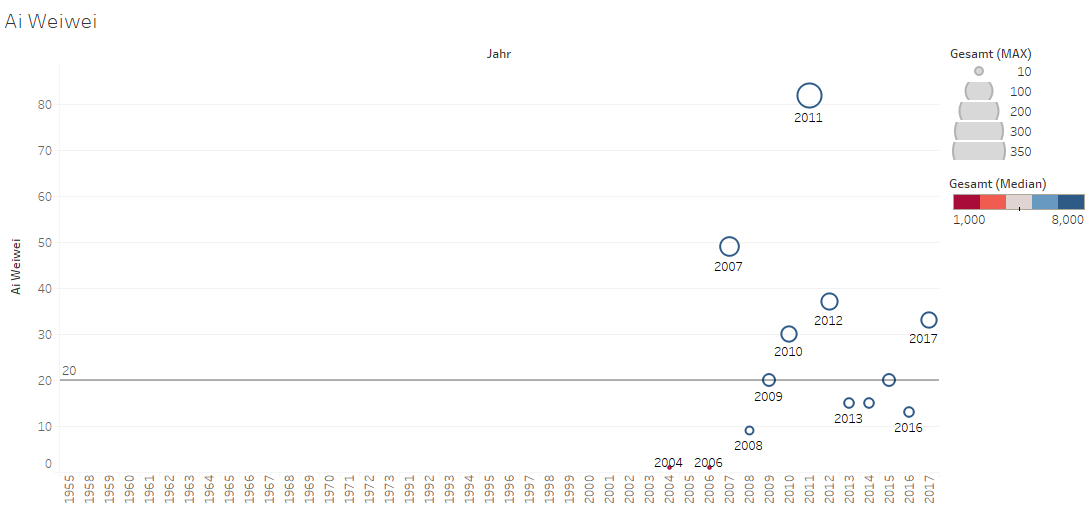 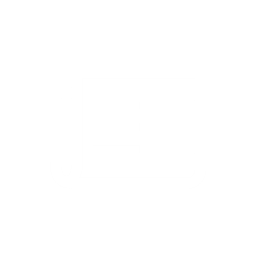 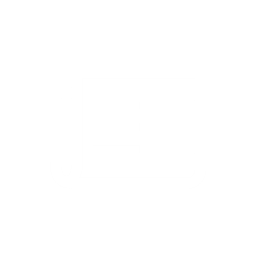 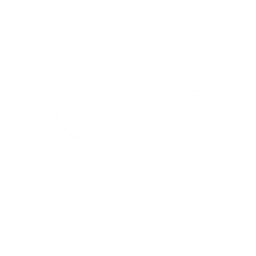 „documenta kommunizieren “ – theARTS+ 2018 – Speaker: Jan Oliver Rüdiger -       @notesjor – http://reden-ueber-kunst.de
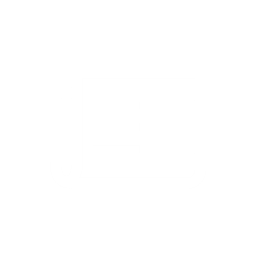 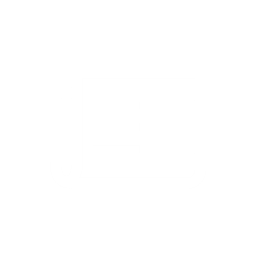 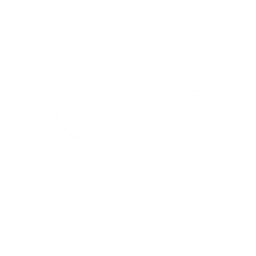 documenta 14
152‘470 deu. Tweets2,2 Mio. Token/Worte26‘107 Accounts
documenta 1-5
12‘249 Artikel5,96 Mio. Token/Worte930 Autoren
documenta 12-14
14‘769 Artikel9,0 Mio. Token/Worte2233 Autoren
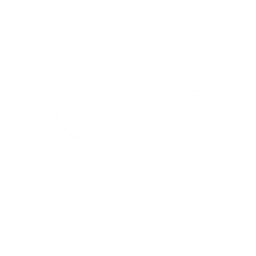 „documenta kommunizieren “ – theARTS+ 2018 – Speaker: Jan Oliver Rüdiger -       @notesjor – http://reden-ueber-kunst.de
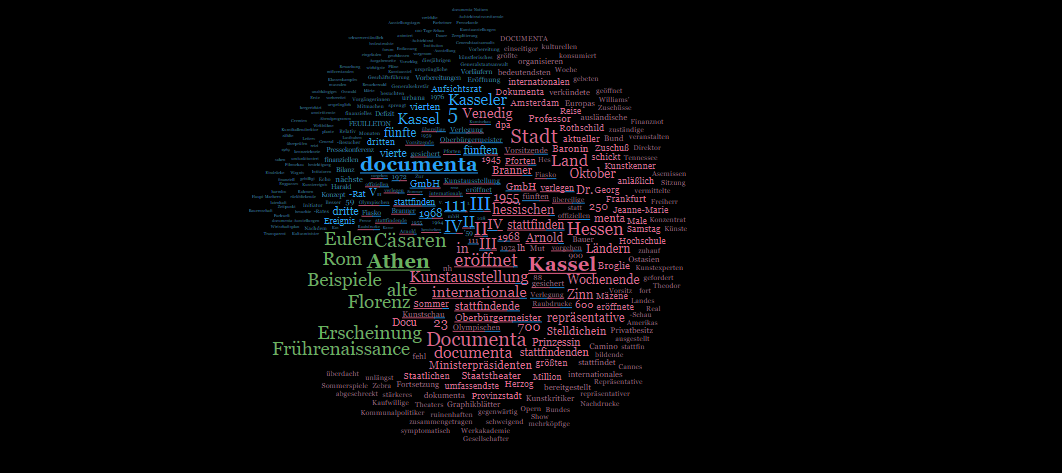 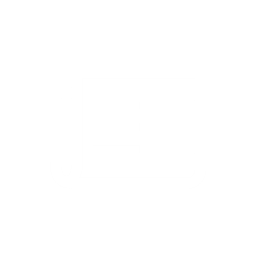 d1-d5
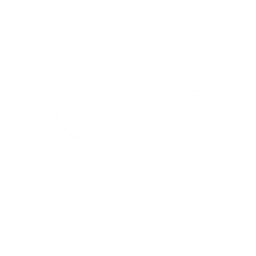 „documenta kommunizieren “ – theARTS+ 2018 – Speaker: Jan Oliver Rüdiger -       @notesjor – http://reden-ueber-kunst.de
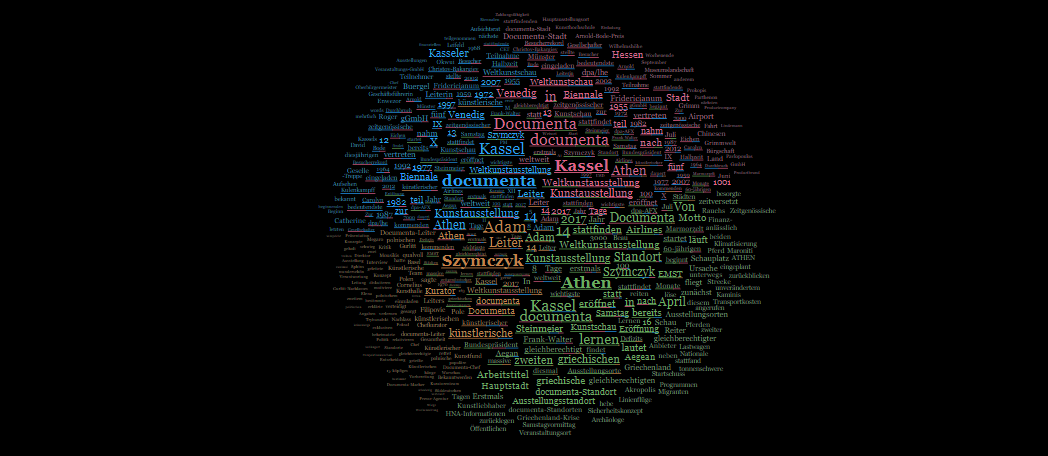 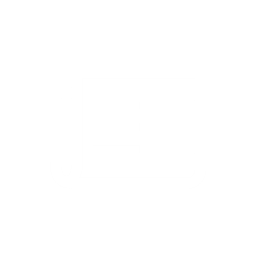 d12-d14
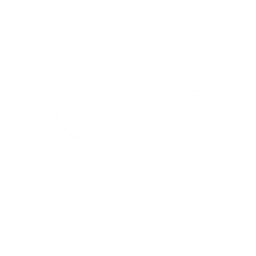 „documenta kommunizieren “ – theARTS+ 2018 – Speaker: Jan Oliver Rüdiger -       @notesjor – http://reden-ueber-kunst.de
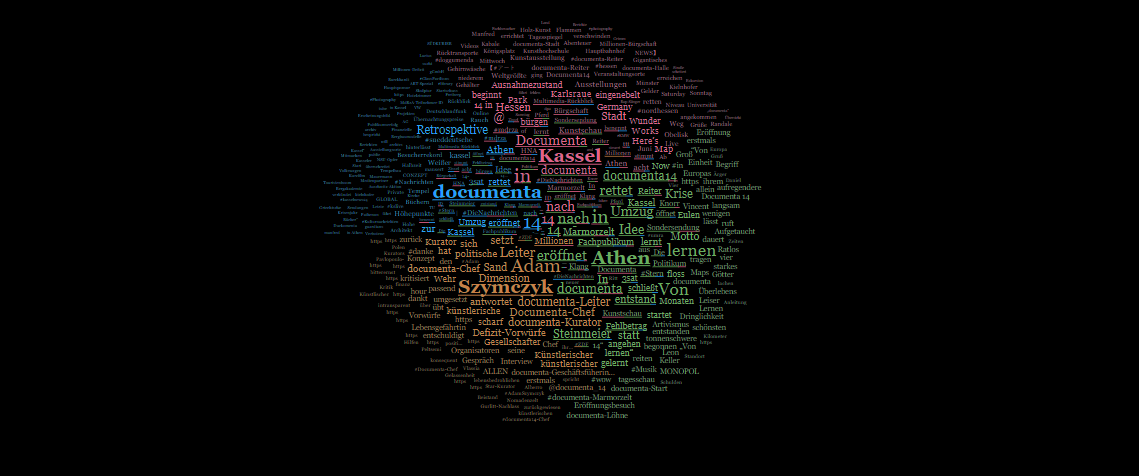 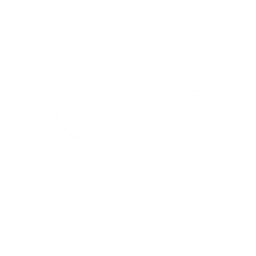 d14
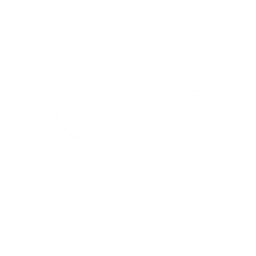 „documenta kommunizieren “ – theARTS+ 2018 – Speaker: Jan Oliver Rüdiger -       @notesjor – http://reden-ueber-kunst.de
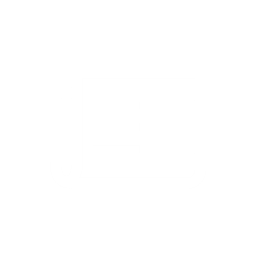 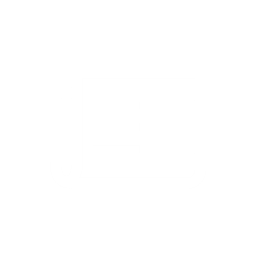 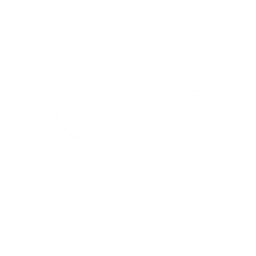 documenta 14
152‘470 deu. Tweets2,2 Mio. Token/Worte26‘107 Accounts
documenta 1-5
12‘249 Artikel5,96 Mio. Token/Worte930 Autoren
documenta 12-14
14‘769 Artikel9,0 Mio. Token/Worte2233 Autoren
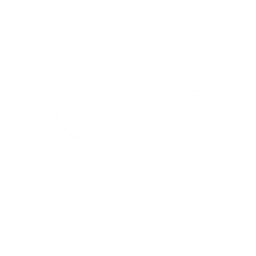 „documenta kommunizieren “ – theARTS+ 2018 – Speaker: Jan Oliver Rüdiger -       @notesjor – http://reden-ueber-kunst.de
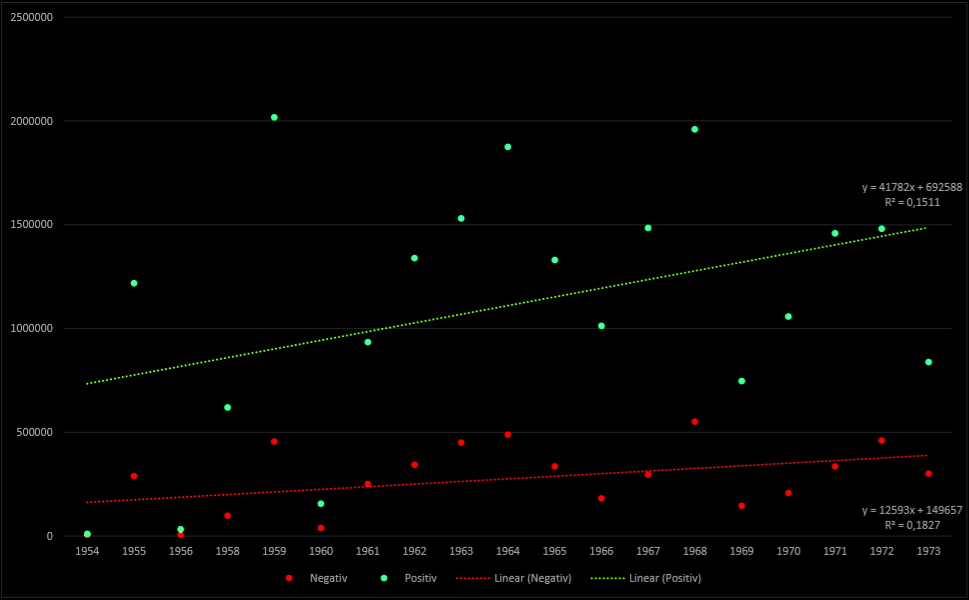 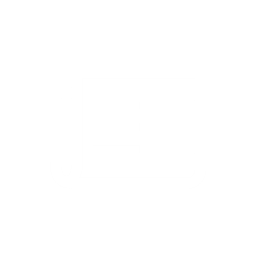 d1-d5
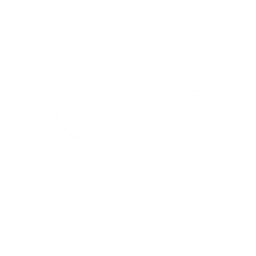 „documenta kommunizieren “ – theARTS+ 2018 – Speaker: Jan Oliver Rüdiger -       @notesjor – http://reden-ueber-kunst.de
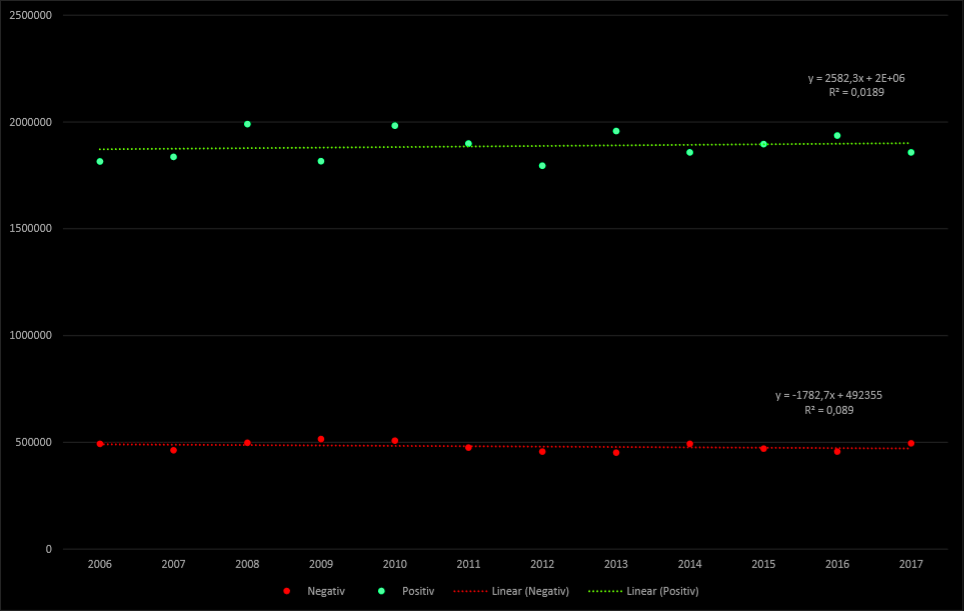 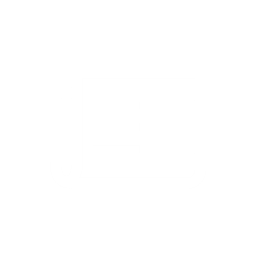 d12-d14
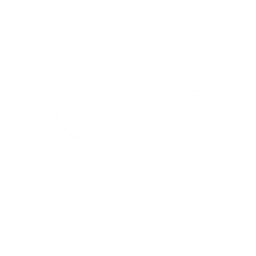 „documenta kommunizieren “ – theARTS+ 2018 – Speaker: Jan Oliver Rüdiger -       @notesjor – http://reden-ueber-kunst.de
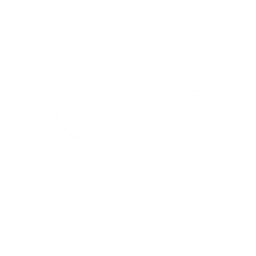 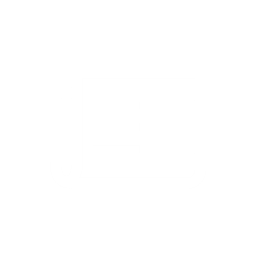 d14
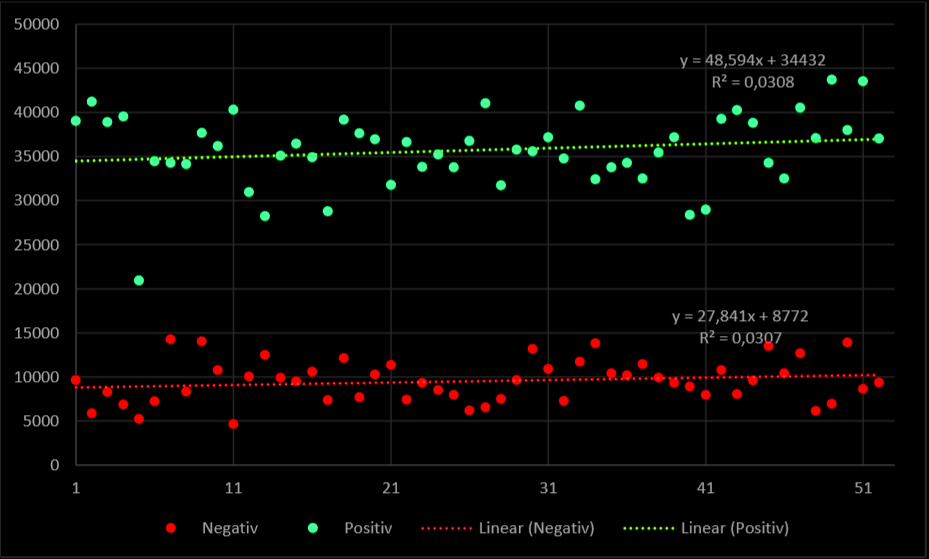 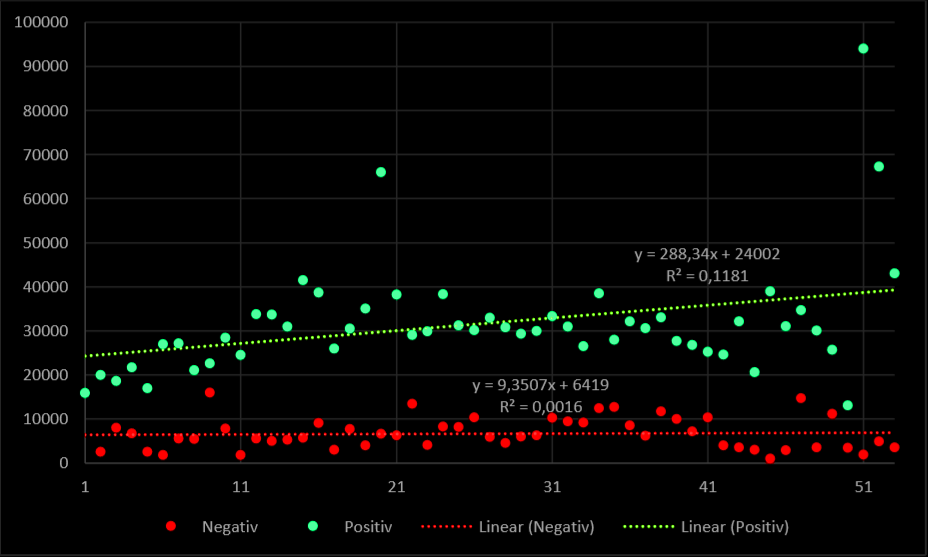 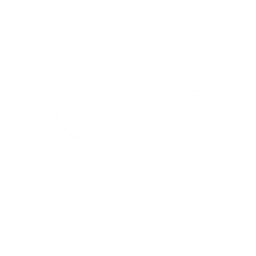 „documenta kommunizieren “ – theARTS+ 2018 – Speaker: Jan Oliver Rüdiger -       @notesjor – http://reden-ueber-kunst.de
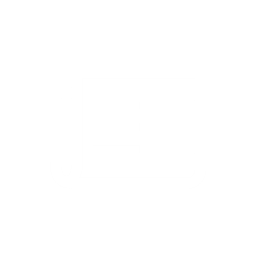 Vielen Dank für Ihre Aufmerksamkeit!

Ressourcen

https://reden-ueber-kunst.deWeitere Informationen zum Forschungsprojekt https://corpusexplorer.deOpenSource Software für Text-Mining
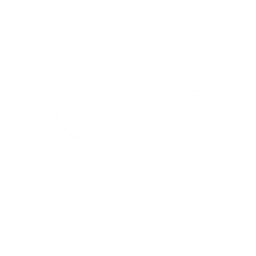 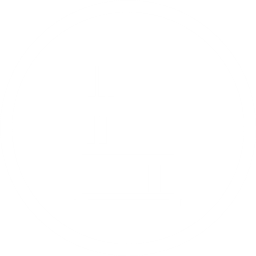 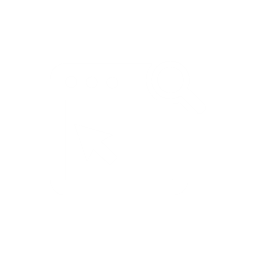 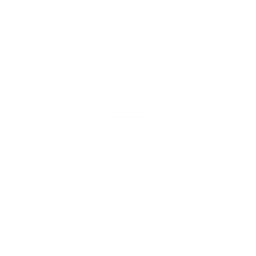 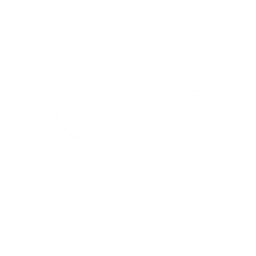 „documenta kommunizieren “ – theARTS+ 2018 – Speaker: Jan Oliver Rüdiger -       @notesjor – http://reden-ueber-kunst.de